Are you bored?
YES
NO
Do you like exercise?
YES
NO
Do you like the outdoors?
YES
NO
Do you like nature?
YES
NO
Hike Mt. Jiri
Go to the gym
Jogaroundyour home
Do you like a quiet place?
YES
NO
Do you like to read a book?
YES
NO
Go to a library and read  books
Go to a nice cafe and listen to music
Do you like dancing?
YES
NO
Go to the clubthrough the night!
Go to any pubwith your best friend
Do you have a lot of work to do?
YES
NO
Are you tired?
YES
NO
Do you have something interesting to do?
YES
NO
Just live as you did so far
Do that interesting thing
Just do your work
Take a rest
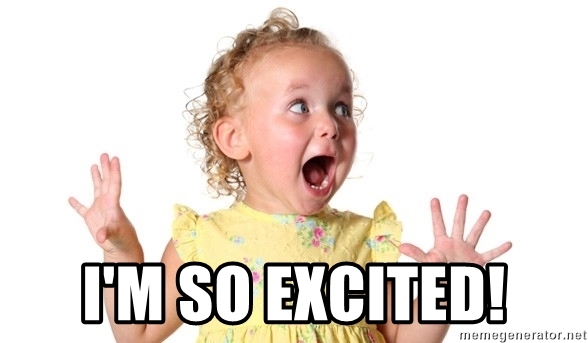 The end!
Thank you